Ατομική υγιεινή ασθενή
Περιλαμβάνει:
Λούσιμο κεφαλής
Καθαριότητα προσώπου( οφθαλμών, ρινός, αυτιών, στοματικής κοιλότητας)
Λουτρό σώματος
Υγιεινή περινεικής περιοχής( γεννητικών οργάνων-πρωκτού)
Ατομική υγιεινή ασθενή
Με την καθημερινή ατομική υγιεινή επιτυγχάνεται:
Απομάκρυνση ρύπων( ιδρώτας, κόπρανα, εκκρίσεις)
Μηχανική απομάκρυνση μικροοργανισμών από το δέρμα
Χαλάρωση, ανακούφιση ασθενή
Διατήρηση κινητικότητας αρθρώσεων
Ψυχολογική υποστήριξη ασθενή από το νοσηλευτή
Επισκόπηση όλης της επιφάνειας του σώματος
Λούσιμο επί κλίνης
Λούσιμο επί κλίνης
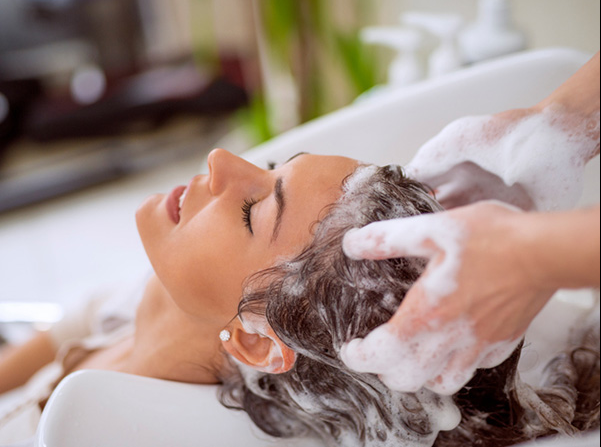 Υλικά που χρειαζόμαστε:
Σαμπουάν
Κανάτα με χλιαρό νερό
Γάντια μιας χρήσης
Αδιάβροχο μιας χρήσης
Λουτήρας ή αυτοσχέδιο σύστημα από αδιάβροχο, το οποίο τυλίγουμε ρολό στις δύο άκρες του και καταλήγει σε μία λεκάνη
Λεκάνη
Πετσέτες προσώπου (2)
Τολυπια από βαμβάκι με βαζελίνη
Χτένα ή βούρτσα
Πιστολάκι για στέγνωμα μαλλιών
Δοχείο ή λεκάνη
Μπλούζα
Προετοιμασία:
Διαδικασία:
1. Τοποθετούμε την αδιάβροχη πάνα κάτω από τον αυχένα, τους ώμους και το κεφάλι του αρρώστου. 
2. Τοποθετούμε τον λουτήρα ή το αυτοσχέδιο σύστημα (αδιάβροχο), ώστε η άκρη να καταλήγει σε μία λεκάνη.
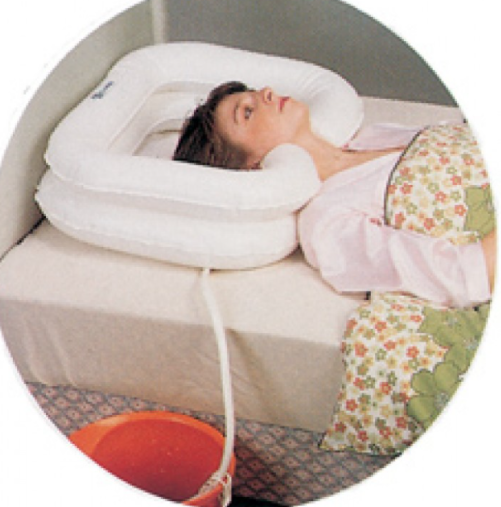 Διαδικασία:
3. Φοράμε γάντια.
4. Αν ο ασθενής μπορεί, κρατάει ένα διπλωμένο πανάκι στο μέτωπο, για να προστατεύει τα μάτια του από τη σαπουνάδα ή τοποθετούμε γάζες στα μάτια του.
5. Τοποθετούμε στα αυτιά τα τολύπια από βαμβάκι.
6. Βρέχουμε τα μαλλιά με μία κανάτα.
7. Βάζουμε μικρή ποσότητα σαμπουάν στα χέρια μας.
8. Κάνουμε απαλά μασάζ, ελέγχοντας για σημεία κατακλίσεων στο πίσω μέρος του κεφαλιού, στους κροτάφους, τα αυτιά.
9. Οι κινήσεις μας να έχουν φορά από μπροστά προς τα πίσω.
Διαδικασία:
10. Ξεπλένουμε καλά.
11. Επαναλαμβάνουμε, αν χρειάζεται.
12. Αφαιρούμε το λουτήρα ή το σύστημα με το αδιάβροχο.
13. Στεγνώνουμε ταμποναριστά τα μαλλιά.
14. Μπορούμε να χρησιμοποιήσουμε πιστολάκι, αν ενδείκνυται και ο ασθενής το επιθυμεί.
15. Καλύπτουμε το μαξιλάρι με πετσέτα, για τυχόν υγρασία.
16. Αλλάζουμε μπλούζα στον ασθενή.
17. Απομακρύνουμε τον εξοπλισμό και αφαιρούμε τα γάντια.
Διαδικασία:
https://www.youtube.com/watch?v=pjiNgvBU9o4&ab_channel=Dr.ElisabethLevy

https://www.youtube.com/watch?v=zWElAQiyJEY&ab_channel=CostasPanayotidis
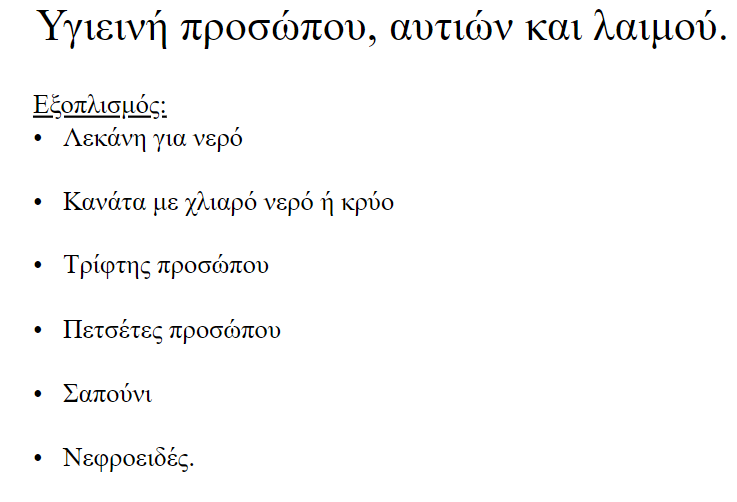 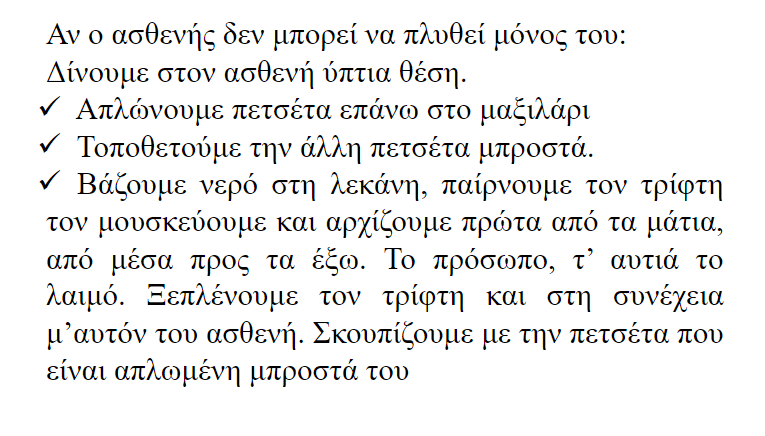 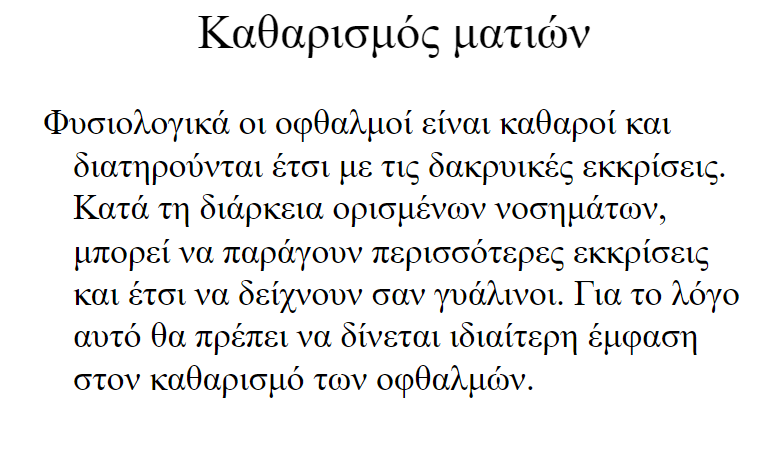 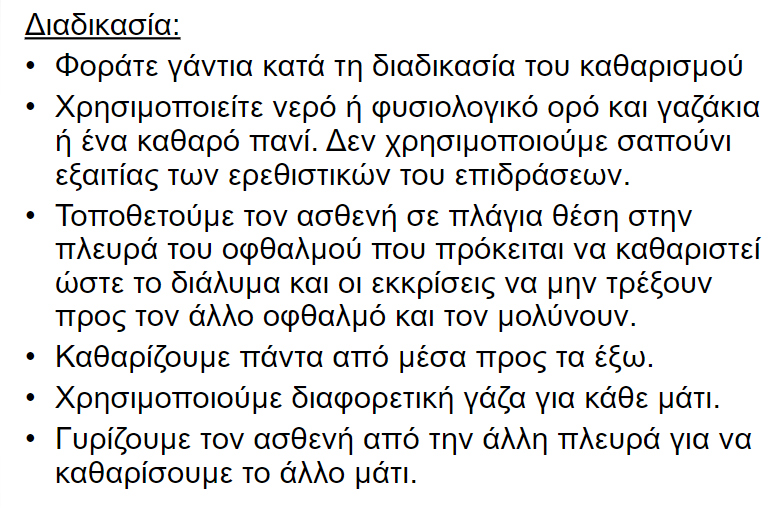 Καθαριότητα προσώπου.
https://www.youtube.com/watch?v=G9oWK1Kgjyk&ab_channel=CostasPanayotidis
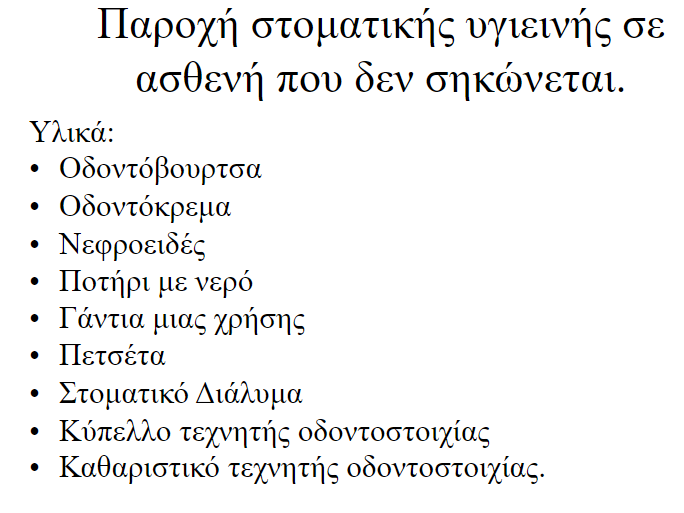 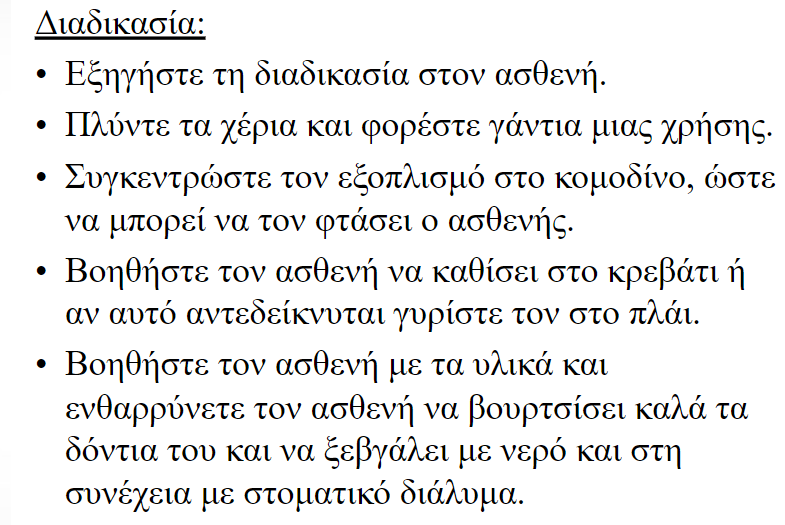 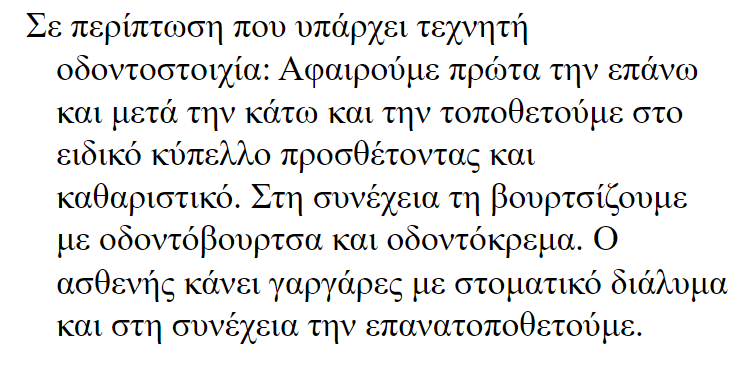 Περιποίηση στοματικής κοιλότητας.
https://www.youtube.com/watch?v=uACBneI-ZOk&ab_channel=CostasPanayotidis
Λουτρό επί κλίνης
Εξοπλισμός

Λεκάνη
Σαπούνι
Πανάκια ή γάντι πλυσίματος 
Πετσέτες και κουβέρτα μπάνιου
Γάντια και πλαστική ποδιά μιας χρήσης
Καθαρός ιματισμός
Πιτζάμα ή ρόμπα μιας χρήσης
Λουτρό επί κλίνης
Λουτρό επί κλίνης
Λουτρό επί κλίνης
Λουτρό επί κλίνης
Λουτρό επί κλίνης
Λουτρό επί κλίνης
https://www.youtube.com/watch?v=3LnjIV-vAJE&ab_channel=CostasPanayotidis
Υγιεινή περινεικής περιοχής( γεννητικών οργάνων και πρωκτού)
Υλικά
Αδιάβροχο
Δοχείο με χλιαρό νερό
Πράσινο σαπούνι
Σφουγγάρι
Χαρτοβάμβακας
Σκωραμίδα
Υγιεινή περινεικής περιοχής
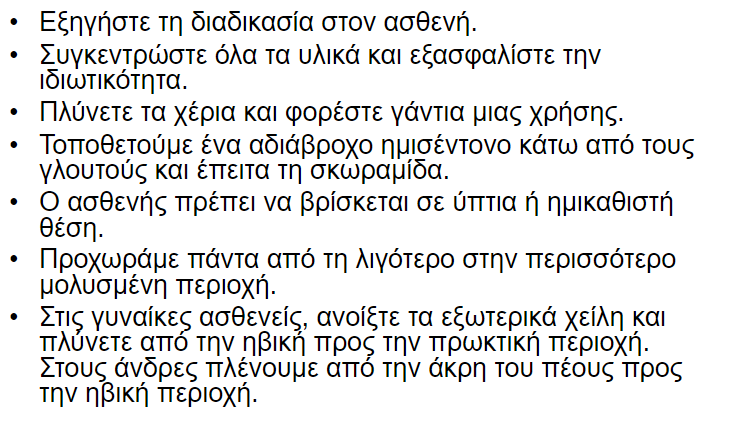 Υγιεινή περινεικής περιοχής
https://www.youtube.com/watch?v=lsr_pOACO34&ab_channel=%CE%9D%CE%BF%CF%83%CE%B7%CE%BB%CE%B5%CF%85%CF%84%CE%B9%CE%BA%CE%AD%CF%82%CE%94%CE%B5%CE%BE%CE%B9%CF%8C%CF%84%CE%B7%CF%84%CE%B5%CF%82-CostasPanayotidis